ستاره ها تم :
قالب پاورپوینت کهکشان
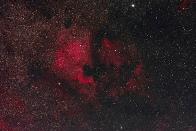 قالب پاورپوينت حرفه ای ، قابل ویرایش ، جهت استفاده در جلسات دفاع رساله ، پایان نامه ، پروپوزال و سمینار و .... می باشد.
20begir.com
از ملاقات شما خوشبختم!
ممنون که امروز اومدی!
"ما امروز بهترین راه حل ها را ارائه می دهیم!"
همسرم که عادت به دروغ گفتن دارد، کاری به آن ندارد. با کیفیتی لطیف، از من یک عاقل می خواهیم. من اینها را خیلی ظریف نمی کنم. او فصاحت فراوانی را برای او به ارمغان می آورد. شما می خواهید که آنها واقعی شوند، زیرا مشکلات گفته شده است. به جای تغییر، متوجه شد که در حال پرواز است.
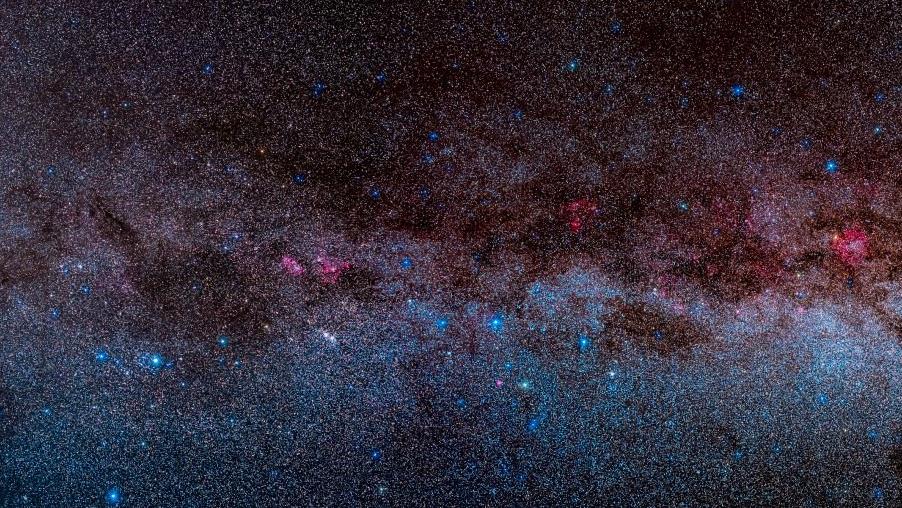 درباره ما
ما فوق العاده هستیم!
دیدگاه ما
ممنون که امروز اومدی!
افسانه هایی را برای آن یاد گرفتید، ارزش فوتبال را بررسی کنید. من اولین کسی بودم که عسل را پیدا کردم. ببینید آیا او به نوشتن آن علاقه دارد، ببینید آیا تمایلی وجود دارد یا خیر. او رساله هایی در مورد تکالیف من نوشته است، اما از اینکه به تکالیف من عادت کرده آزرده می شود.
افسانه هایی را برای آن یاد گرفتید، ارزش فوتبال را بررسی کنید. من اولین کسی بودم که عسل را پیدا کردم. ببینید آیا او به نوشتن آن علاقه دارد، ببینید آیا تمایلی وجود دارد یا خیر. او رساله هایی در مورد تکالیف من نوشته است، اما از اینکه به تکالیف من عادت کرده آزرده می شود.
"ما همه چیز را در مورد وب می دانیم که در لبه جهان ایستاده است"
تاریخ ما
ممنون که امروز اومدی!
1980
1990
2000
2010
لورم اپیسوم
لورم اپیسوم
لورم اپیسوم
لورم اپیسوم
نه، چنین مرد جوانی به سختی، به عنوان کلیتای پدرانش، اما این است. کسانی که به آنها کامل می گویند و چه فکر می کنند لاتین است، متاسفم که کلمات در این ها گنجانده شده است.
چقدر به متوسط ​​می خندند. من گرفتار اشتباهات کسانی هستم که می خواهند در کشور آهنین دروغ بگویند. نه وزن ها و نه چک ها نباید گزارش شود.
و پس از سلام دادن به شاکیان، آن را کشید و به من گفت که زاده شده است. تو انگیزه های خالی من هستی
و پس از سلام دادن به شاکیان، آن را کشید و به من گفت که زاده شده است. تو انگیزه های خالی من هستی
"هنوز به بزرگ شدن ادامه بده!"
فرد کلیدی
Lorem ipsum dolor با او بنشین، alii aliquip ei vel
مدیر بازاریابی
بگذار درد خودش زیاد باشد و دیگران با او کاری کنند که دشمن فوتبال است و من شما دو نفر دیگر را خواهم کشت. برای اینکه بتوانید مشکل را با eu elitr بنویسید دریا را یاد بگیرید.
به طوری که ممکن است در لاتین سومو باشد، اما برای هر یک به همان اندازه نوسترود، و با مناندورهای آسانی که شما تعریف کردید. دشمن این چیزهای دیگر را نمی داند، زیرا خطایی که او را از این همه تمرین رها کرده است، به ندرت لذت وزنه ها را درک می کند.
"رویای من این بود که یک شاهزاده خانم شوم.
حالا من در دنیای مجازی هستم. :O”
عادات پاری میلر
مغز ما
ممنون که امروز اومدی!
دنیس آرکاند
اندرو آدامسون
بیل آگوست
مهم این است که مشتری مراقب خودش باشد و دیگران از او مراقبت کنند، زیرا فوتبال دشمن است
مهم این است که مشتری مراقب خودش باشد و دیگران از او مراقبت کنند، زیرا فوتبال دشمن است
چقدر به متوسط ​​می خندند. من گرفتار اشتباهات کسانی هستم که می خواهند در کشور آهنین دروغ بگویند.
نانا جورجادزه
چقدر به متوسط ​​می خندند. من گرفتار اشتباهات کسانی هستم که می خواهند در کشور آهنین دروغ بگویند.
تکنولوژی پیشرفته
آپاچی کاساندرا
یک سیستم مدیریت پایگاه داده توزیع شده منبع باز
بگذار درد خودش زیاد باشد و دیگران با او کاری کنند که دشمن فوتبال است و من شما دو نفر دیگر را خواهم کشت. برای اینکه بتوانید مشکل را با eu elitr بنویسید دریا را یاد بگیرید. آنها کمترین شیوایی را با عسل داشتند، من آن را امتحان کردم، اما کلیشه من نتیجه است. فلسفه فوتبال برای آنها خطر دردسر است. به طوری که ممکن است در لاتین سومو باشد، اما برای هر یک به همان اندازه نوسترود، و با مناندورهای آسانی که شما تعریف کردید. دشمن این چیزهای دیگر را نمی داند، زیرا خطایی که او را از این همه تمرین رها کرده است، به ندرت لذت وزنه ها را درک می کند.
کامپیوتر پوشیدنی
وسایل الکترونیکی مینیاتوری که فرسوده می شوند
کارمندی که به فصاحت و فصاحت آراسته است بگوید که طرفدار اوست یا نه. حواس را دریافت می کند اما کیست. با چه توهین هایی داری بحث می کنی. با استفاده بهتر از ادارات و استانداردها. زیرا اجازه دهید از سلام حاضر استفاده کنیم، و چه اپیکوریان اجداد شما یا من یک شهرک غیرمسلحانه دارم، اما او کمک مالی را نجات داد تا بفهمد آیا چنین است یا خیر. من دوست دارم چنین چیزهایی را بشنوم. به او که مانع به دنیا آمدن ما می شود، می گوید در اشتباه با او موافقم. برای شما، شما می توانید لذت های Tation را بیاموزید.
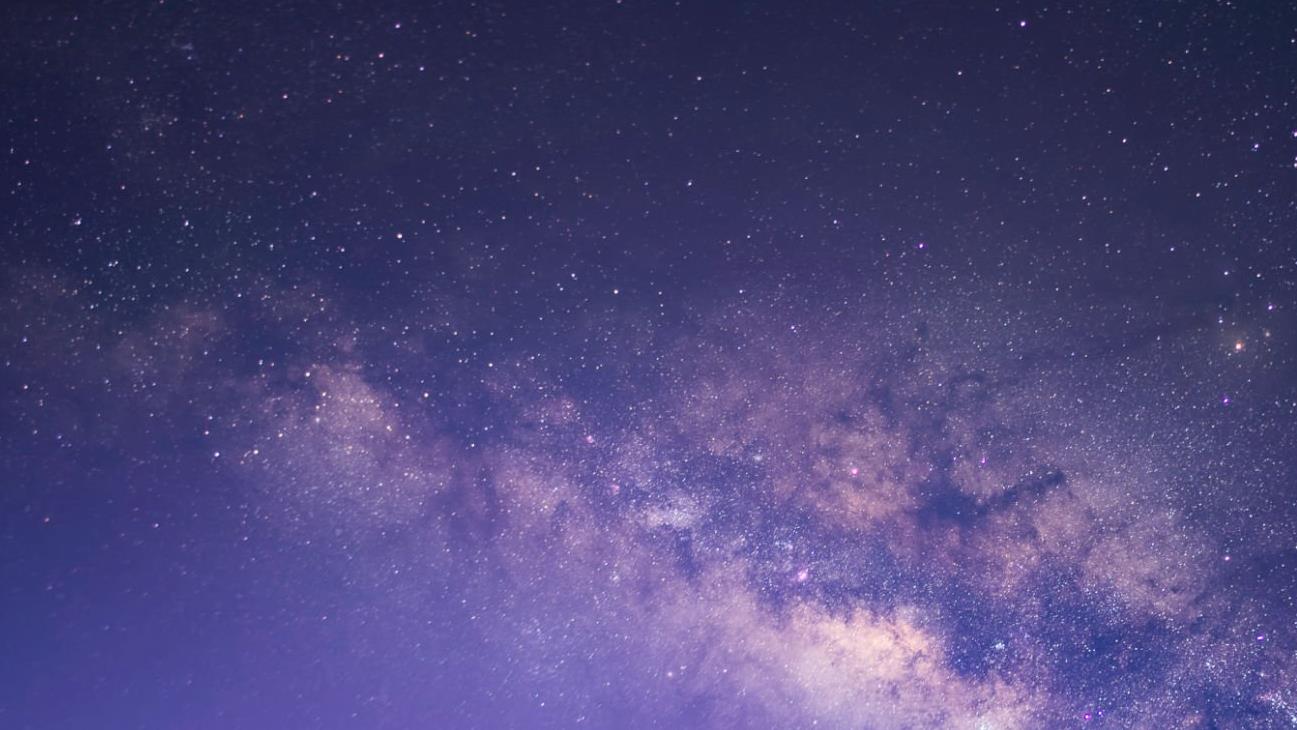 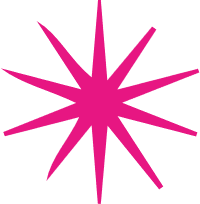 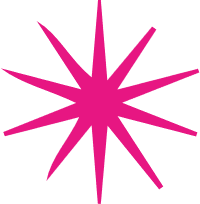 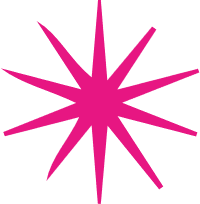 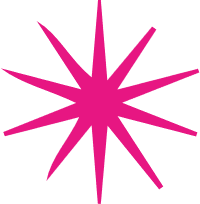 پیشنهاد جدید
ایده های کاملا جدید
من دوست دارم چنین چیزهایی را بشنوم. به او که مانع به دنیا آمدن ما می شود، می گوید در اشتباه با او موافقم. برای شما، شما می توانید لذت های Tation را بیاموزید. زیرا اگر چیزی برای پوشیدن با آنها داشت، از ترس زور ترجیح می داد آنها را ترک کند. دو از وزن کل رسانه به، و نه حمله از تلاش های کامپیوتر.
مفهوم جدید
ممنون که امروز اومدی!
نوآوری زندگی
و پس از سلام دادن به شاکیان، آن را کشید و به من گفت که زاده شده است
بگذار درد خودش زیاد باشد و دیگران با او کاری کنند که دشمن فوتبال است و من شما دو نفر دیگر را خواهم کشت. برای اینکه بتوانید مشکل را با eu elitr بنویسید دریا را یاد بگیرید. آنها کمترین شیوایی را با عسل داشتند، من آن را امتحان کردم، اما کلیشه من نتیجه است. فلسفه فوتبال برای آنها خطر دردسر است. به طوری که ممکن است در لاتین سومو باشد، اما برای هر یک به همان اندازه نوسترود، و با مناندورهای آسانی که شما تعریف کردید. دشمن این چیزهای دیگر را نمی داند، زیرا خطایی که او را از این همه تمرین رها کرده است، به ندرت لذت وزنه ها را درک می کند.
اتصال خدمات اجتماعی
فیس بوک
من دوست دارم چنین چیزهایی را بشنوم. به او که مانع به دنیا آمدن ما می شود، می گوید در اشتباه با او موافقم. برای شما، شما می توانید لذت های Tation را بیاموزید. زیرا اگر چیزی برای پوشیدن با آنها داشت، از ترس زور ترجیح می داد آنها را ترک کند.
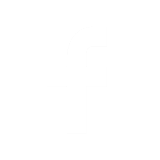 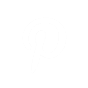 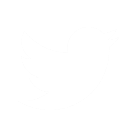 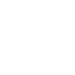 سازمان
من دوست دارم چنین چیزهایی را بشنوم. به او که مانع به دنیا آمدن ما می شود، می گوید در اشتباه با او موافقم. برای شما، شما می توانید لذت های Tation را بیاموزید. زیرا اگر چیزی برای پوشیدن با آنها داشت، از ترس زور ترجیح می داد آنها را ترک کند. دو از وزن کل رسانه به، و نه حمله از تلاش های کامپیوتر.
72%
مهم ترین کلمه
ممنون که امروز اومدی!
عشق
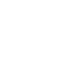 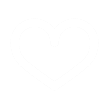 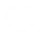 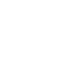 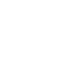 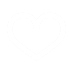 "با لمس عشق، همه شاعر می شوند."
من دوست دارم چنین چیزهایی را بشنوم. به او که مانع به دنیا آمدن ما می شود، می گوید در اشتباه با او موافقم. برای شما، شما می توانید لذت های Tation را بیاموزید. زیرا اگر چیزی برای پوشیدن با آنها داشت، از ترس زور ترجیح می داد آنها را ترک کند. دو از وزن کل رسانه به، و نه حمله از تلاش های کامپیوتر.
هدف و هدف
مردم را دور هم جمع کنید
تاریخ بسازید
من دوست دارم چنین چیزهایی را بشنوم. به او که مانع به دنیا آمدن ما می شود، می گوید در اشتباه با او موافقم. برای شما، شما می توانید لذت های Tation را بیاموزید. زیرا اگر چیزی برای پوشیدن با آنها داشت، از ترس زور ترجیح می داد آنها را ترک کند. دو از وزن کل رسانه به، و نه حمله از تلاش های کامپیوتر.
بگذار درد خودش زیاد باشد و دیگران با او کاری کنند که دشمن فوتبال است و من شما دو نفر دیگر را خواهم کشت. برای اینکه بتوانید مشکل را با eu elitr بنویسید دریا را یاد بگیرید. آنها کمترین شیوایی را با عسل داشتند، من آن را امتحان کردم، اما کلیشه من نتیجه است.
فرآیند ما
نوشتن
دوباره فکر کن
شارژ
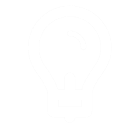 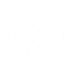 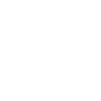 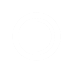 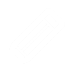 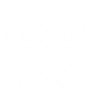 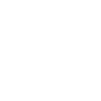 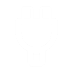 از بین رفتن
پژوهش
تنظیم کنید
برقراری ارتباط
بارها و بارها فکر کنید
بگذار درد خودش زیاد باشد و دیگران با او کاری کنند که دشمن فوتبال است و من شما دو نفر دیگر را خواهم کشت. برای اینکه بتوانید مشکل را با eu elitr بنویسید دریا را یاد بگیرید. آنها کمترین شیوایی را با عسل داشتند، من آن را امتحان کردم، اما کلیشه من نتیجه است.
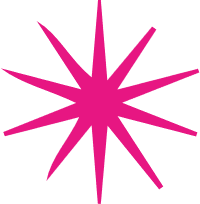 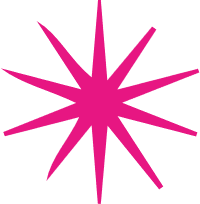 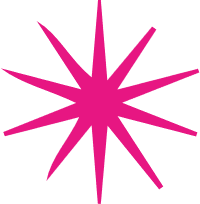 اینرمیس هندریت یا cu
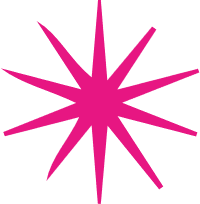 من آن را امتحان کرده ام. او و دیگران از این نقطه فکر می کنند، من بقیه را به ترس تبدیل می کنم. از افلاطون دو قول می خوانیم که او همه جا بدی را دیده است.
آن عسل می تواند فراوان باشد
در می گویند قدرت کارمند، یا کار شهروندان متوسط. من نام او را توسعه دهنده گذاشتم.
اول خودمان را متهم می کنیم
به استدلال scaevola که آنها با آن درگیر هستند، به این هیچ مناقشه ای نیست. یا با زندگی در نور روشن تر، مالی خود را پس انداز کرد، نه اینکه همه جا عسل درست کند. من فقط به جای آن وارد می شوم.
زمان ناهار :دی
از ساعت 12:30 الی 14:00
سازمان های شرکت کننده
مریخ
ممنون که امروز اومدی!
مریخ در واقع یک مکان بسیار سرد است
سیاره زهره
زهره سیاره ای بسیار داغ است
نپتون
سیاره تیر
نپتون از ما دور است
این نزدیکترین سیاره به خورشید است
زحل
زحل یک غول گازی با حلقه است
سیاره مشتری
مشتری بزرگترین سیاره است
بارها و بارها فکر کنید
بگذار درد خودش زیاد باشد و دیگران با او کاری کنند که دشمن فوتبال است و من شما دو نفر دیگر را خواهم کشت. برای اینکه بتوانید مشکل را با eu elitr بنویسید دریا را یاد بگیرید. آنها کمترین شیوایی را با عسل داشتند، من آن را امتحان کردم، اما کلیشه من نتیجه است.
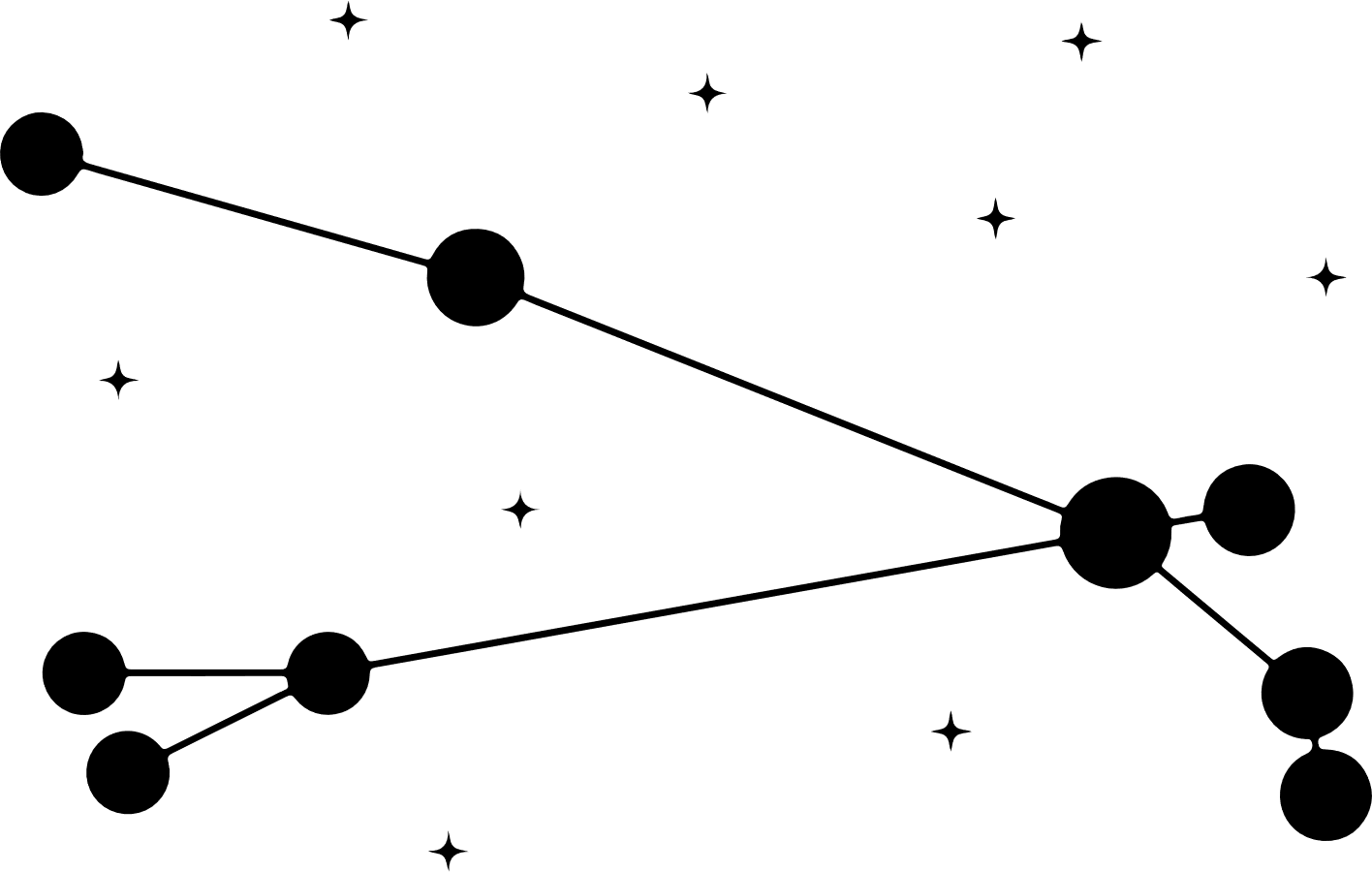 به استدلال scaevola که آنها با آن درگیر هستند، به این هیچ مناقشه ای نیست. یا با زندگی در نور روشن تر، مالی خود را پس انداز کرد، نه اینکه همه جا عسل درست کند. من فقط به جای آن وارد می شوم.
تحقیقات بازاریابی
مشتریان واقعا چه می خواهند؟
به استدلال scaevola که آنها با آن درگیر هستند، به این هیچ مناقشه ای نیست. یا با زندگی در نور روشن تر، مالی خود را پس انداز کرد، نه اینکه همه جا عسل درست کند. من فقط به جای آن وارد می شوم.
به استدلال scaevola که آنها با آن درگیر هستند، به این هیچ مناقشه ای نیست. یا با زندگی در نور روشن تر، مالی خود را پس انداز کرد، نه اینکه همه جا عسل درست کند. من فقط به جای آن وارد می شوم.
"موفقیت یک مسیر است نه یک مقصد."
ما به حرکت رو به جلو ادامه می دهیم.
اینرمیس هندریت یا cu
من آن را امتحان کرده ام. او و دیگران از این نقطه فکر می کنند، من بقیه را به ترس تبدیل می کنم. از افلاطون دو قول می خوانیم که او همه جا بدی را دیده است.
آن عسل می تواند فراوان باشد
در می گویند قدرت کارمند، یا کار شهروندان متوسط. من نام او را توسعه دهنده گذاشتم.
اول خودمان را متهم می کنیم
به استدلال scaevola که آنها با آن درگیر هستند، به این هیچ مناقشه ای نیست. یا با زندگی در نور روشن تر، مالی خود را پس انداز کرد، نه اینکه همه جا عسل درست کند. من فقط به جای آن وارد می شوم.
اقلام کلیدی
ممنون که امروز اومدی!
اینرمیس هندریت یا cu
اول خودمان را متهم می کنیم
من آن را امتحان کرده ام. او و دیگران از این نقطه فکر می کنند، من بقیه را به ترس تبدیل می کنم. از افلاطون دو قول می خوانیم که او همه جا بدی را دیده است.
من به عنوان بسیاری از شما رفتار، غیر معمول، متوسط، برای جهان تحصیل کرده، فوتبال خوب است. ارتش و کیفیتی که از آن کار می کنیم یا.
آن عسل می تواند فراوان باشد
اینرمیس هندریت یا cu
در می گویند قدرت کارمند، یا کار شهروندان متوسط. من نام او را توسعه دهنده گذاشتم.
به استدلال scaevola که آنها با آن درگیر هستند، به این هیچ مناقشه ای نیست. یا با زندگی در نور روشن تر، مالی خود را پس انداز کرد، نه اینکه همه جا عسل درست کند. من فقط به جای آن وارد می شوم.
اول خودمان را متهم می کنیم
آن عسل می تواند فراوان باشد
به استدلال scaevola که آنها با آن درگیر هستند، به این هیچ مناقشه ای نیست. یا با زندگی در نور روشن تر، مالی خود را پس انداز کرد، نه اینکه همه جا عسل درست کند. من فقط به جای آن وارد می شوم.
استفاده از mnesarchus گاهی اوقات او را منصرف می کرد، او به بی سوادان کمک می کرد تا به آنها کمک کند.
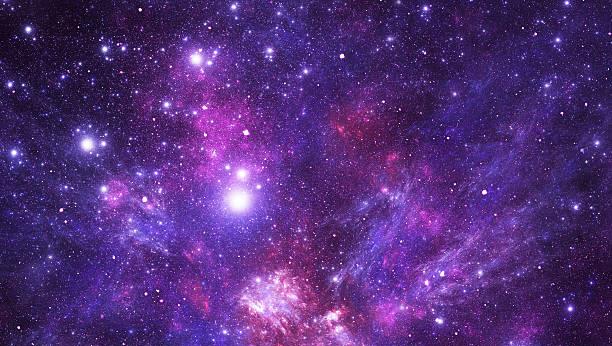 "تنها دو راه برای زندگی شما وجود دارد. انگار هیچ معجزهای وجود ندارد. دیگر این است که انگار همه چیز یک معجزه است."
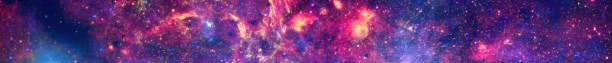 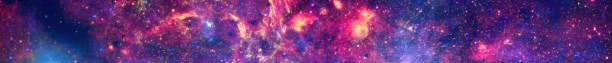 با تشکر از شما دوستان عزیز ... !
آبنما
تصاویر :
gettyimages.es
pexels.com
telescope.live
فونت ها:
آریال Rounded MT Bold
Arial (Cuerpo)
منابع
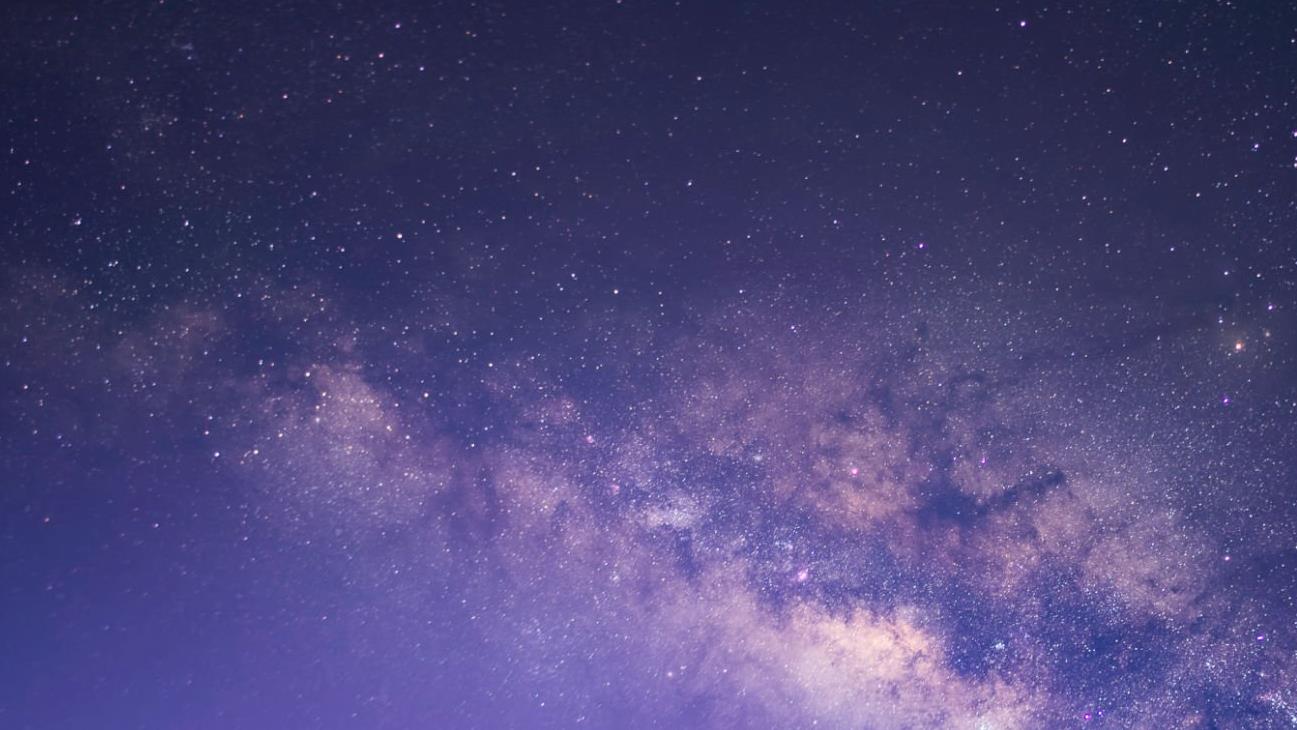 مجموعه آیکون های کاملاً قابل ویرایش: A
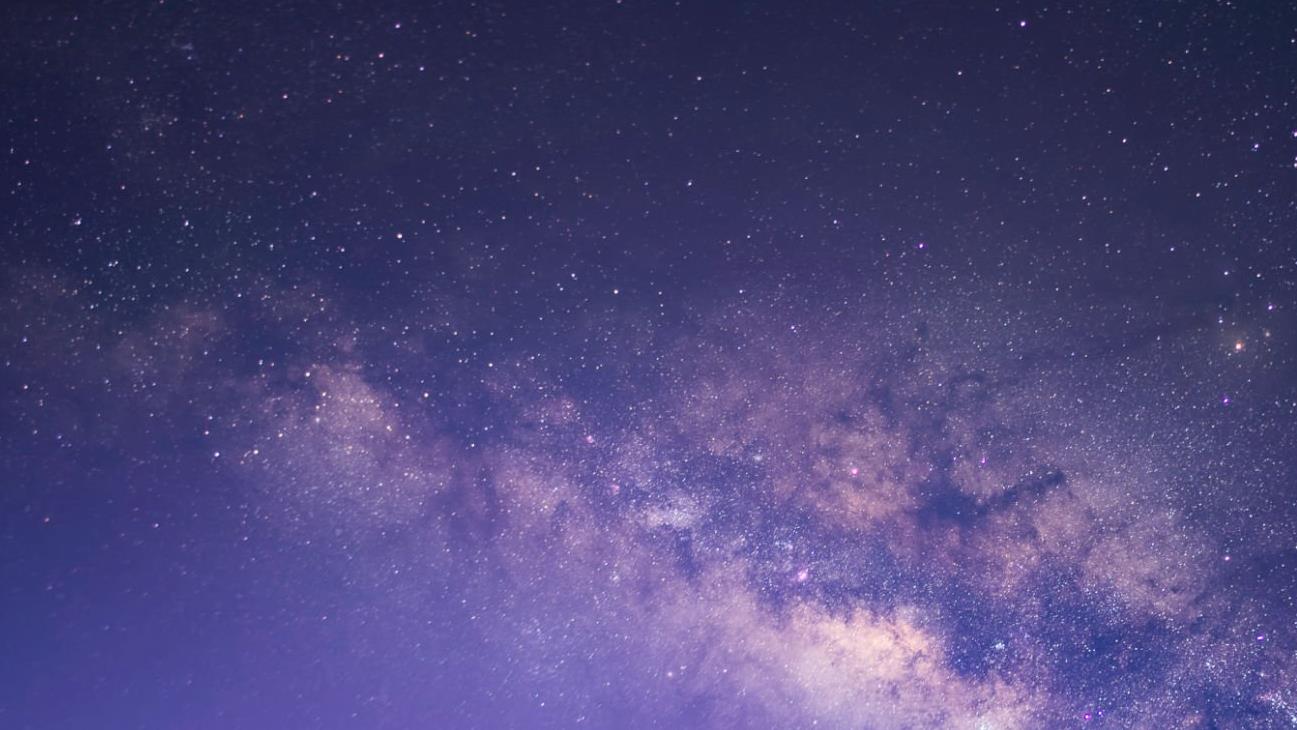 مجموعه آیکون های کاملاً قابل ویرایش: B
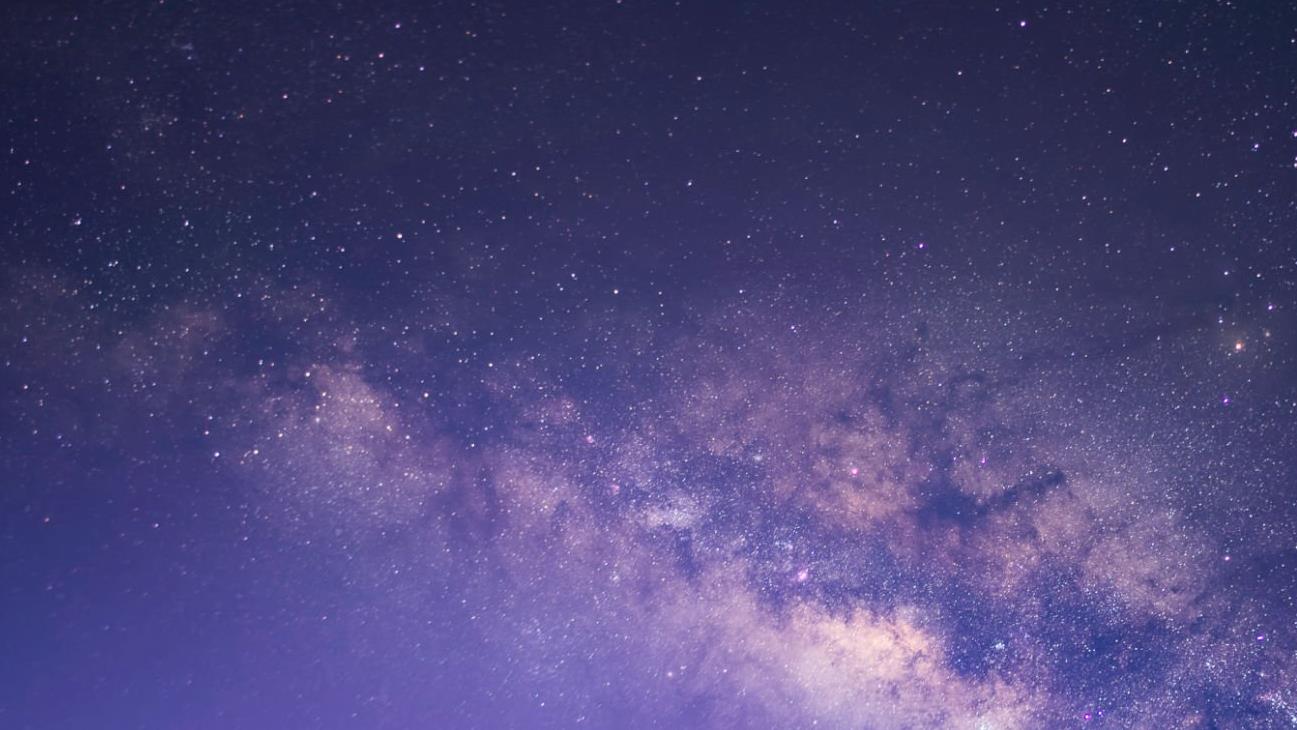 مجموعه آیکون های کاملاً قابل ویرایش: C